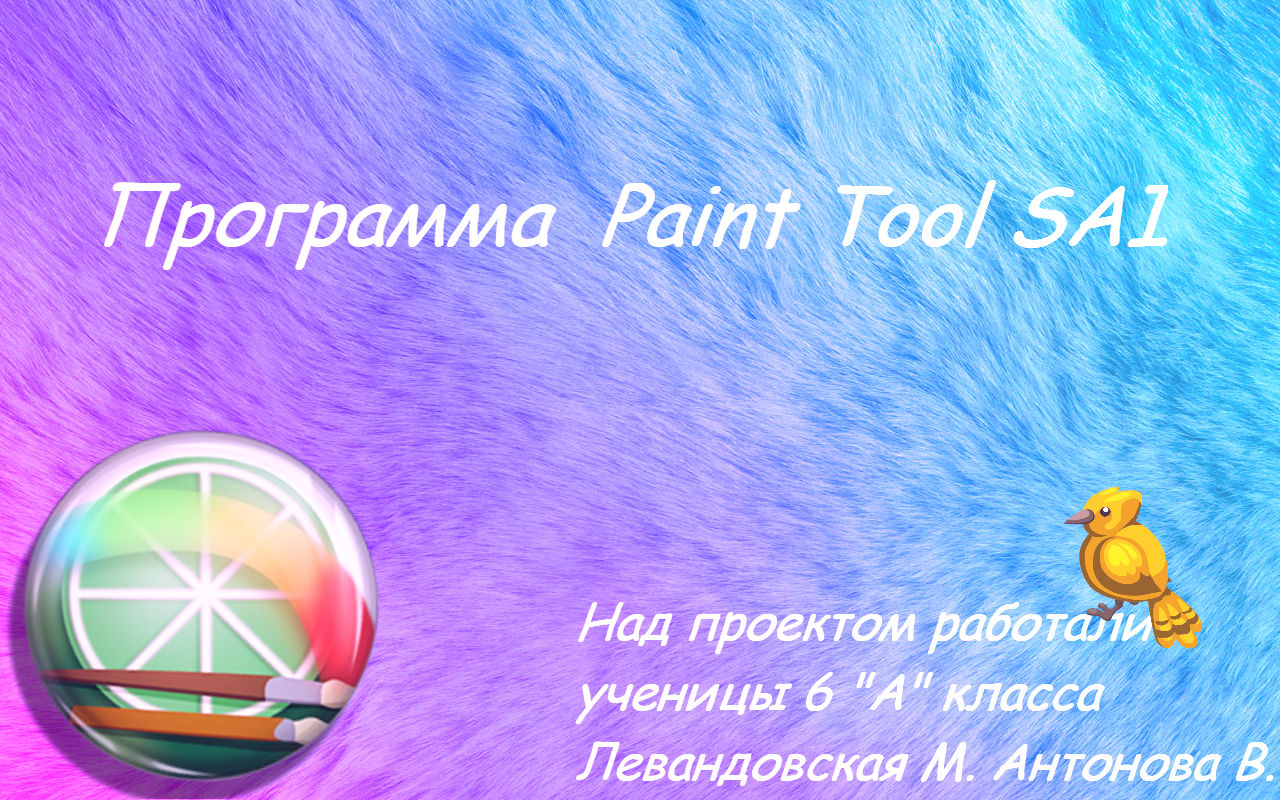 Проект по информатике
Тема: программа Paint Tool SAI.








                                                     Подготовили ученицы 6 а класса
                                  Антонова Вероника , Левандовская Мария.
                                                                    Учитель: Шумилина И. А.
Цель проекта:
Изучить программу Paint Tool SAI её особенности и графический интерфейс программы.
Задачи проекта:
    Создать рисунки в программе Paint Tool SAI
Содержание
О программе: научное описание
Особенности программы
Описание основных свойств объекта
Наглядное представление программы диаграммы 
Схема структуры программы Paint Tool SAI
Графический интерфейс программы
Источники
О программе:
Paint Tool SAI –это высококачественная и легковесная программа по рисованию, с полной поддержкой цифрового планшета и впечатляющими сглаживанием изображения , обеспечивая лёгкою и стабильную роботу. Это программа обеспечение ,которое делает процесс цифровой живописи гораздо более удобным и комфортным. Эта программа была создана в Японии для рисования манги, но это не значит  что в ней нельзя рисовать ничего кроме этого.
Особенности программы:
Полная поддержка цифрового планшета
Впечатляющее сглаживание в процессе рисование
Высокоточная структура 16-битных каналов прозрачности, а также красного, зеленого и синего цветов
Простой, но мощный пользовательский интерфейс, легкий для обучения
Полная поддержка технологии Intel MMX
Функция защиты данных, позволяющая избегать таких аварийных остановок, как ошибки во время работы
Описание основных                   свойств объекта
Диаграмма
Схема структуры программы Paint Tool SAI
Источники
Босова Л. Л. Информатика: учебник для 6 класса/ Л. Л. Босова А. Ю. Босова . – Москва  : БИНОМ. Лаборатория знаний, 2013 год.
Microsoft Office PowerPoint 2007
http://int.search.tb.ask.com/search/GGmain.jhtml?searchfor=%D1%81%D0%BA%D0%B0%D1%87%D0%B0%D1%82%D1%8C+%D0%BF%D0%B0%D0%B8%D0%BD%D1%82+%D1%82%D1%83%D0%BB%D1%81%D0%B0%D0%B8&st=sb&tpr=omni&p2=%5EBSB%5Exdm096%5ETTAB02%5Eru&ptb=AB4A33ED-5DDC-45F2-9BBF-9676D31BBBE4&n=78399d94&si=CMLf6LbfrdMCFdSCsgod-R8MMQ
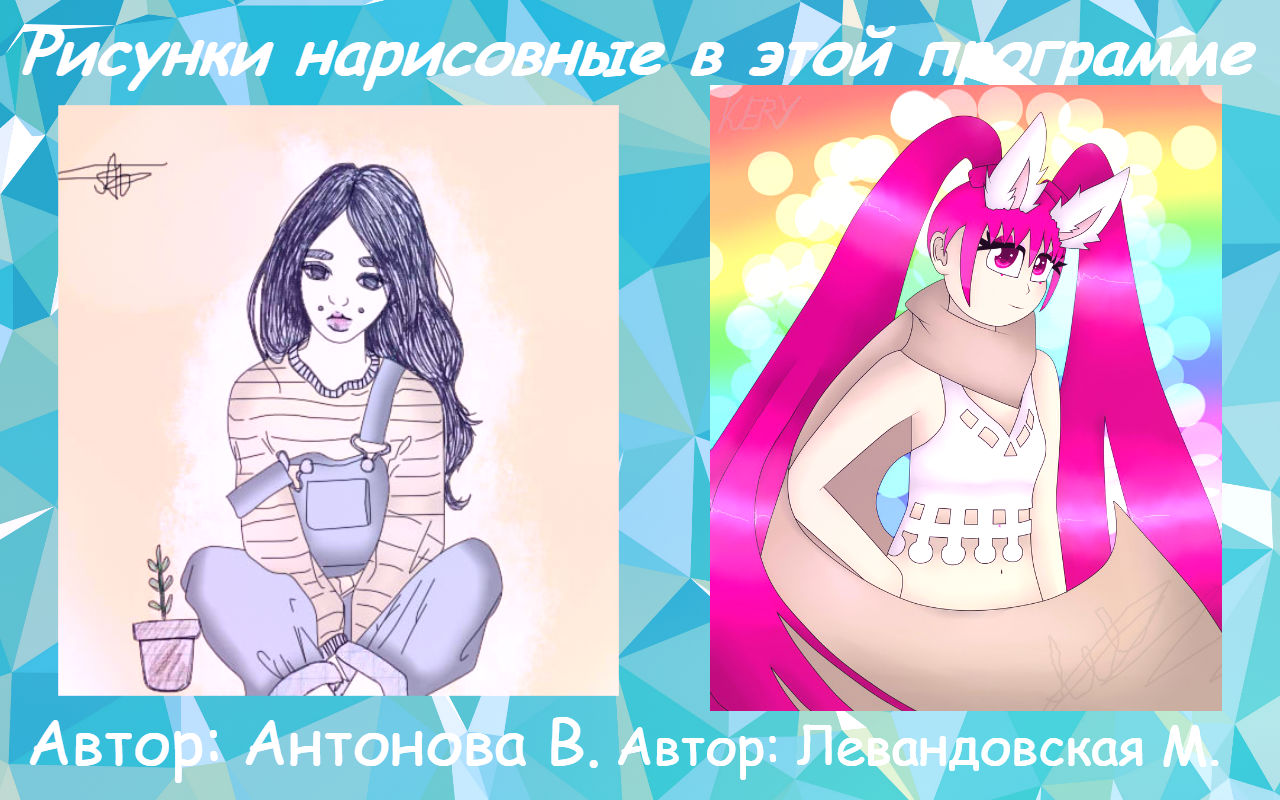